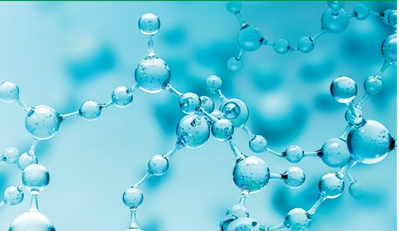 Université A. MIRA  Bejaia
Faculté des sciences de la nature et de la vie
Département  sciences alimentaires
Techniques de séparation

Filtration
Dr MEKHOUKHE AIDA
Université A. MIRA  Bejaia
Faculté des sciences de la nature et de la vie
Département  sciences alimentaires Dr MEKHOUKHE AIDA
Plan
Université A. MIRA  Bejaia
Faculté des sciences de la nature et de la vie
Département  sciences alimentaires Dr MEKHOUKHE AIDA
1.1.Filtration
La filtration est un procédé de séparation permettant de séparer les constituants d’un mélange qui possède une phase liquide et une phase solide au travers d’un milieu poreux.
L’utilisation d’un filtre permet de retenir les particules du mélange hétérogène qui sont plus grosses que les trous du filtre (porosité). Le liquide ayant subi la filtration se nomme filtrat, et ce que le filtre retient se nomme un résidu (aussi communément appelé "gâteau" ou rétentat).Comme illustré sur la Figure 1
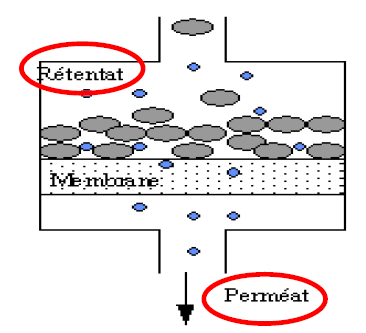 Figure. 1 Principe de la filtration
Université A. MIRA  Bejaia
Faculté des sciences de la nature et de la vie
Département  sciences alimentaires Dr MEKHOUKHE AIDA
1.4 Sens du flux 
1.4.1 Filtration tangentielle 
Dans le cas de la filtration tangentielle, appelée aussi cross-flow filtration, le fluide circule parallèlement à la membrane filtrante qu'il traverse sous l'effet de la pression. Dans ce cas, on distingue, trois courants : la solution d’alimentation, le rétentat ou concentrat et le perméat. 
Une partie du liquide, le perméat, traverse la membrane sous l’effet d’un gradient de pression. Les particules les plus grosses se concentrent dans le liquide qui n’a pas traversé la membrane, appelé rétentat Figure 2
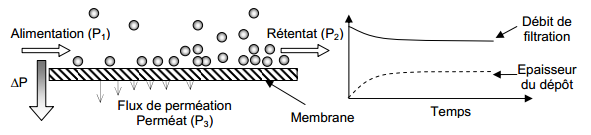 Figure  2. Filtration	on tangentielle
Le flux d’alimentation est continu et parallèle à la surface de la membrane. Réservée surtout à l’ultrafiltration et l’osmose inverse
Le débit de perméat (noté QP) est le paramètre qu’on cherche à maximiser (l/h) pour la filtration tangentielle 
Selon la loi de darcy : Qp=
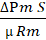 Université A. MIRA  Bejaia
Faculté des sciences de la nature et de la vie
Département  sciences alimentaires Dr MEKHOUKHE AIDA
Qp : débit de perméat
∆Pm : différence de la pression transmembranaire
µ : viscosité du perméat  (Pa.s)
Rm : résistance de la membrane filtrante
S : surface de la membrane
∆Pm=Pmoy-Pp

Avec Pmoy=
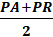 avec ∆Pm : différence de la pression transmembranaire
(Pmoy ) : pression moyenne coté« alimentation & rétentat »
(PA ) : pression entrée de l’alimentation
(PR ) : pression sortie du rétentat
(PP ) : pression sortie du perméat (filtrat)
Filtration frontale 
La filtration frontale, ou dead-end filtration : consiste à faire passer le fluide à épurer perpendiculairement à la surface du filtre. On distingue alors deux courants, la solution d’alimentation et le filtrat ou perméat. Le produit liquide est forcé (grâce à une pompe ou à la gravité) à traverser frontalement un milieu poreux (appelé médium ou milieu filtrant) chargé d’arrêter (à sa surface et/ouen profondeur) les particules qu’il contient. Il se forme alors à la surface du milieu filtrant un dépôt de sédiments (particules arrêtées) appelé gâteau de filtration. Ce type de filtration est donc surtout employé pour la filtration la microfiltration figure 3.
Université A. MIRA  Bejaia
Faculté des sciences de la nature et de la vie
Département  sciences alimentaires Dr MEKHOUKHE AIDA
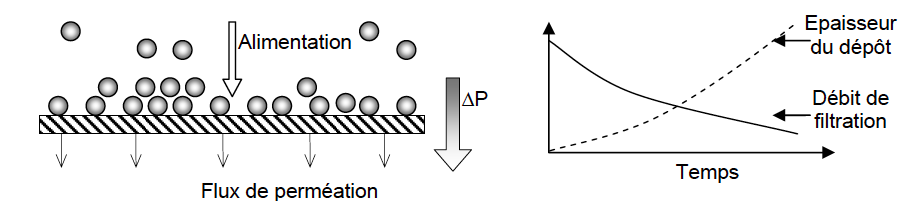 QF=
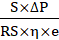 Figure.3 Filtration frontale (Classique)
S : surface filtante 
∆p : Pa-Pf
RS : résistance spécifique du medium filtrant 
η : viscosité du filtrat 
e : épaisseur du medium filtrant
Adjuvants de filtration
Les adjuvants de filtration sont des particules artificielles que l’on met dans le liquide à filtrer afin d’éviter le colmatage des filtres. Inertes chimiquement et rigides, les adjuvants de filtration possèdent d’excellentes propriétés de rétention, on les utilise pour retenir des particules à partir de 20-25 μm et jusqu'à 0,1-0,2 μm. Lorsqu’on utilise les adjuvants de filtration on parle alors de filtration par alluvionnement. Les adjuvants utilisés sont les suivant
Diatomites : Connue sous le nom de Kieselguhr, sont des roches sédimentaires de silice d’origine marine, dont les dimensions varient de 5 à 100 μm. 
Perlite : C’est une roche volcanique vitreuse, riche en silice et alumine, à haute température elle devient très légère. 
Cellulose 
Charbon filtrant : c’est un sous-produit de la fabrication du papier